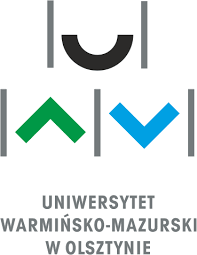 Zestaw ćwiczeń         domowych
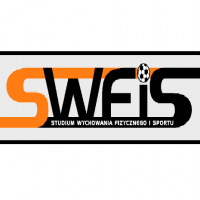 Ćwiczenia rozciągające
                    Niestety bardzo często ćwiczenia rozciągające są pomijane zarówno w treningu sportowym, jak i rekreacyjnym. Jest to duży błąd, gdyż regularny wysiłek fizyczny powoduje skracanie oraz usztywnianie mięśni. Prowadzi to do znacznego ograniczenia zakresu ruchowego całego ciała, a także do stałego uczucia napięcia, zmęczenia oraz bólu mięśni i stawów. Zbyt mocne napięcie mięśni wywołane treningiem, a także stresem, może doprowadzić do ucisku na nerwy oraz przyczynić się do zwyrodnienia stawów. W trakcie ćwiczeń może być odczuwalny lekki dyskomfort, ale nie ból ! ! ! Wykonuj je ostrożnie i delikatnie, unikając gwałtownych ruchów.  
Dzięki ćwiczeniom rozciągającym : 
- poprawisz sylwetkę,
- zmniejszysz ryzyko kontuzji,
- zwiększysz ruchomość stawów,
- zwiększysz napływ krwi do mięśni,
- szybciej zregenerujesz mięśnie po treningu,
- wzmocnisz i uelastycznisz ścięgna oraz więzadła,
- rozluźnisz mięśnie, co spowoduje lepsze samopoczucie psychiczne.

Uwaga : Zanim przystąpisz do ćwiczeń, wykonaj 10 minutową rozgrzewkę.
1. Ćwiczenie
Mięśnie obręczy barkowej część tylna

1. Pozycja wyjściowa :
Stań w lekkim rozkroku, stopy na szerokość  barków. 
Lewą dłonią chwyć za łokieć prawej ręki.

2. Ruch :
Naciskaj na łokieć ćwiczącej ręki, przyciągając
go w kierunku drugiego barku.

3. Ilość :
Wytrzymaj w tej pozycji 10 - 20 sekund. 
Wykonaj to samo na drugą rękę i powtórz 3 razy.
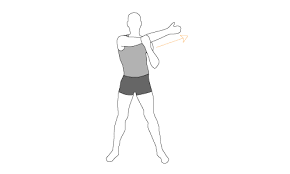 2. Ćwiczenie
Mięśnie dwugłowe ud, pośladkowe i grzbietu

1. Pozycja wyjściowa :
Stań w lekkim rozkroku, stopy na szerokość barków.

2. Ruch :
Wykonaj skłon w przód, starając się nie ugiąć nóg w
stawach kolanowych.

3. Ilość :
Wytrzymaj w tej pozycji 10 - 20 sekund. Powtórz 3 razy.
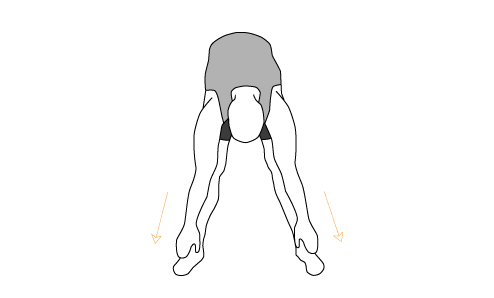 3. Ćwiczenie
Mięśnie dwugłowe ud, pośladkowe i grzbietu

1. Pozycja wyjściowa :
Stań w lekkim rozkroku, stopy na szerokość barków.

2. Ruch :
Wykonaj skłon w przód do nogi prawej. 

3. Ilość :
Wytrzymaj w tej pozycji 10 - 20 sekund. 
Wykonaj to samo na drugą nogę i powtórz 3 razy.
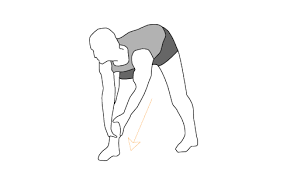 4. Ćwiczenie
Mięśnie czworogłowe ud

1. Pozycja wyjściowa :
Stań na lewej nodze, drugą unieś i zegnij w kolanie. 
Prawą ręką chwyć za stopę. 

2. Ruch :
Piętę zgiętej nogi przyciągnij do pośladka.

3. Ilość :
Wytrzymaj w tej pozycji 10 - 20 sekund. 
Wykonaj to samo na drugą nogę i powtórz 3 razy.
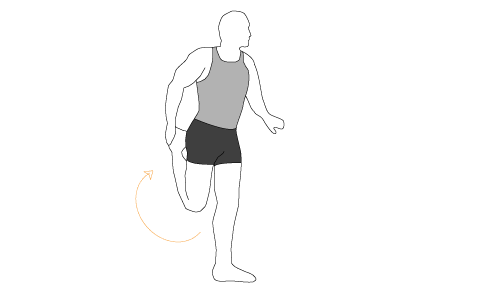 5. Ćwiczenie
Mięśnie przywodziciele ud

1. Pozycja wyjściowa :
Stań w szerokim rozkroku.

2. Ruch :
Wykonaj półprzysiad na jedną nogę, starając się zejść 
biodrami  jak najniżej. 

3. Ilość :
Wytrzymaj w tej pozycji 10 - 20 sekund. 
Wykonaj to samo na drugą nogę i powtórz 3 razy.
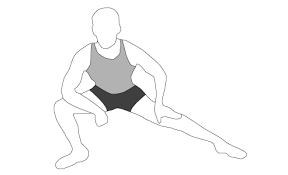 6. Ćwiczenie
Mięśnie brzucha

1. Pozycja wyjściowa :
Leżenie przodem nogi wyprostowane. Ręce zgięte
w stawach łokciowych na wysokości barków.

2. Ruch :
Wyprostuj ręce i unieś tułów.

3. Ilość :
Wytrzymaj w tej pozycji 10 - 20 sekund. 
Powtórz 3 razy.
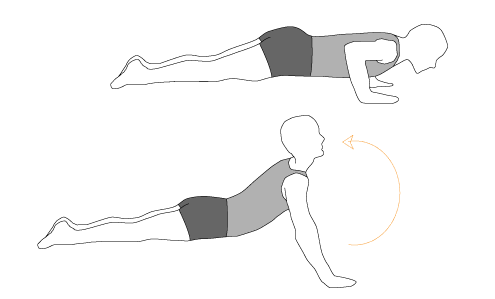 7. Ćwiczenie
Mięśnie prostowniki grzbietu

1. Pozycja wyjściowa :
Wykonaj klęk podparty, dłonie oprzyj o podłoże
i ustaw je na szerokość barków.

2. Ruch :
Zgarb maksymalnie plecy, napinając mięśnie brzucha.

3. Ilość :
Wytrzymaj w tej pozycji 10 - 20 sekund. Powtórz 3 razy.
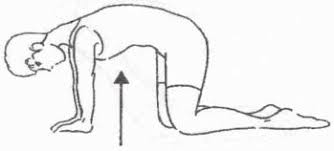 8. Ćwiczenie
Mięśnie przywodziciele ud

1. Pozycja wyjściowa :
Siądź w rozkroku, ugnij nogi w kolanach, przyciągnij 
stopy do pośladków. 

2. Ruch :
Naciśnij łokciami na kolana, kierując je w stronę podłoża.
Pochyl tułów do przodu.

3. Ilość :
Wytrzymaj w tej pozycji 10 - 20 sekund. Powtórz 3 razy.
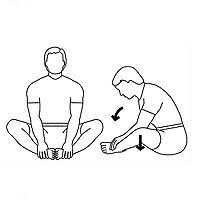 9. Ćwiczenie
Mięśnie pośladkowe i odwodziciele ud

1. Pozycja wyjściowa :
Wykonaj siad prosty, ugnij lewą nogę i oprzyj za kolanem
prawej nogi. Prawe przedramię połóż na udzie lewej nogi.

2. Ruch :
Naciśnij łokciem na kolano lewej nogi, z jednoczesnym
skrętem tułowia w lewą stronę.

3. Ilość :
Wytrzymaj w tej pozycji 10 - 20 sekund. 
Wykonaj to samo na drugą nogę i powtórz 3 razy.
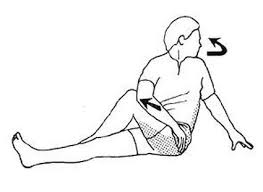 10. Ćwiczenie
Mięśnie dwugłowe ud i pośladkowe

1. Pozycja wyjściowa :
Wykonaj leżenie tyłem, ugnij jedną nogę w kolanie i
chwyć dłońmi za udo.

2. Ruch :
Przyciągnij ugiętą nogę do brzucha i klatki 
piersiowej.

3. Ilość :
Wytrzymaj w tej pozycji 10 - 20 sekund. 
Wykonaj to samo na drugą nogę i powtórz 3 razy.
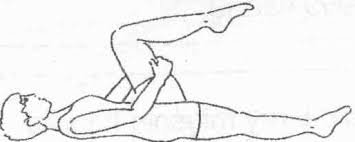 11. Ćwiczenie
Mięśnie przywodziciele ud

1. Pozycja wyjściowa :
W leżeniu tyłem unieś proste nogi do pionu 
i oprzyj je o ścianę.

2. Ruch :
Wykonaj maksymalny rozkrok.

3. Ilość :
Wytrzymaj w tej pozycji 10 - 20 sekund. 
Powtórz 3 razy.
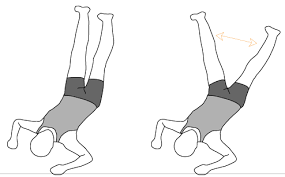 12. Ćwiczenie
Mięśnie grzbietu i dwugłowe ud

1. Pozycja wyjściowa :
Usiądź w rozkroku, ugnij jedną nogę
i przyciągnij piętę w stronę pośladków.

2. Ruch :
Wykonaj skłon w przód do nogi wyprostowanej .

3. Ilość :
Wytrzymaj w tej pozycji 10 - 20 sekund. 
Wykonaj to samo na drugą nogę i powtórz 3 razy.
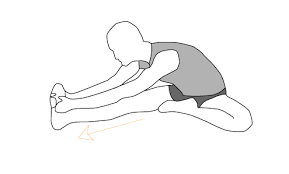 13. Ćwiczenie
Mięśnie grzbietu i przywodziciele ud

1. Pozycja wyjściowa :
Usiądź w szerokim rozkroku.

2. Ruch :
Wykonaj skłon w przód, starając się nie 
ugiąć nóg w stawach kolanowych.

3. Ilość :
Wytrzymaj w tej pozycji 10 - 20 sekund. 
Powtórz 3 razy.
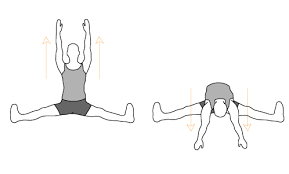 14. Ćwiczenie
Mięśnie grzbietu i dwugłowe ud

1. Pozycja wyjściowa :
Siad prosty.

2. Ruch :
Wykonaj skłon w przód, starając się nie 
ugiąć nóg w stawach kolanowych.

3. Ilość :
Wytrzymaj w tej pozycji 10 - 20 sekund. 
Powtórz 3 razy.
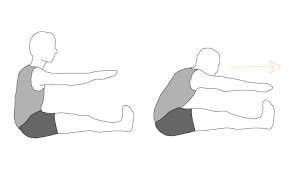 15. Ćwiczenie
Mięśnie łydek 

1. Pozycja wyjściowa :
Stań w wypadzie przodem, twarzą do ściany.

2. Ruch :
Dociśnij piętę nogi wyprostowanej do podłoża.

3. Ilość :
Wytrzymaj w tej pozycji 10 - 20 sekund. 
Wykonaj to samo na drugą nogę i powtórz 3 razy.  


Bibliografia: „Stretching” Sven-A. Sölveborn







Bibliografia :
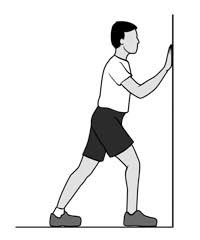